ACP Advocacy Efforts in the Wake of the 2024 ElectionState Health Policy Networking WebinarFebruary 12, 2024
Shari M. Erickson, MPHChief Advocacy Officer and Senior Vice President, Governmental Affairs and Public Policy
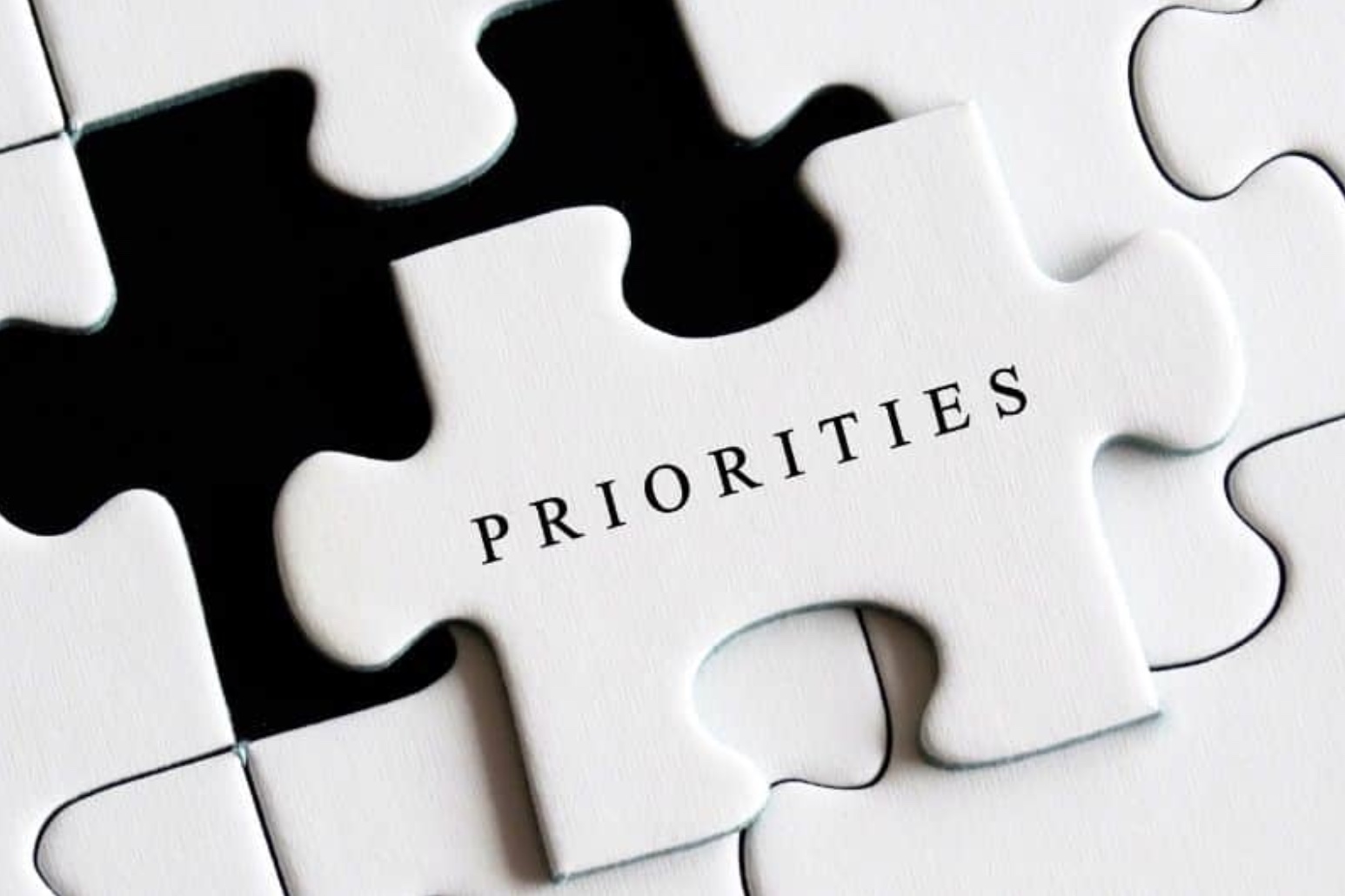 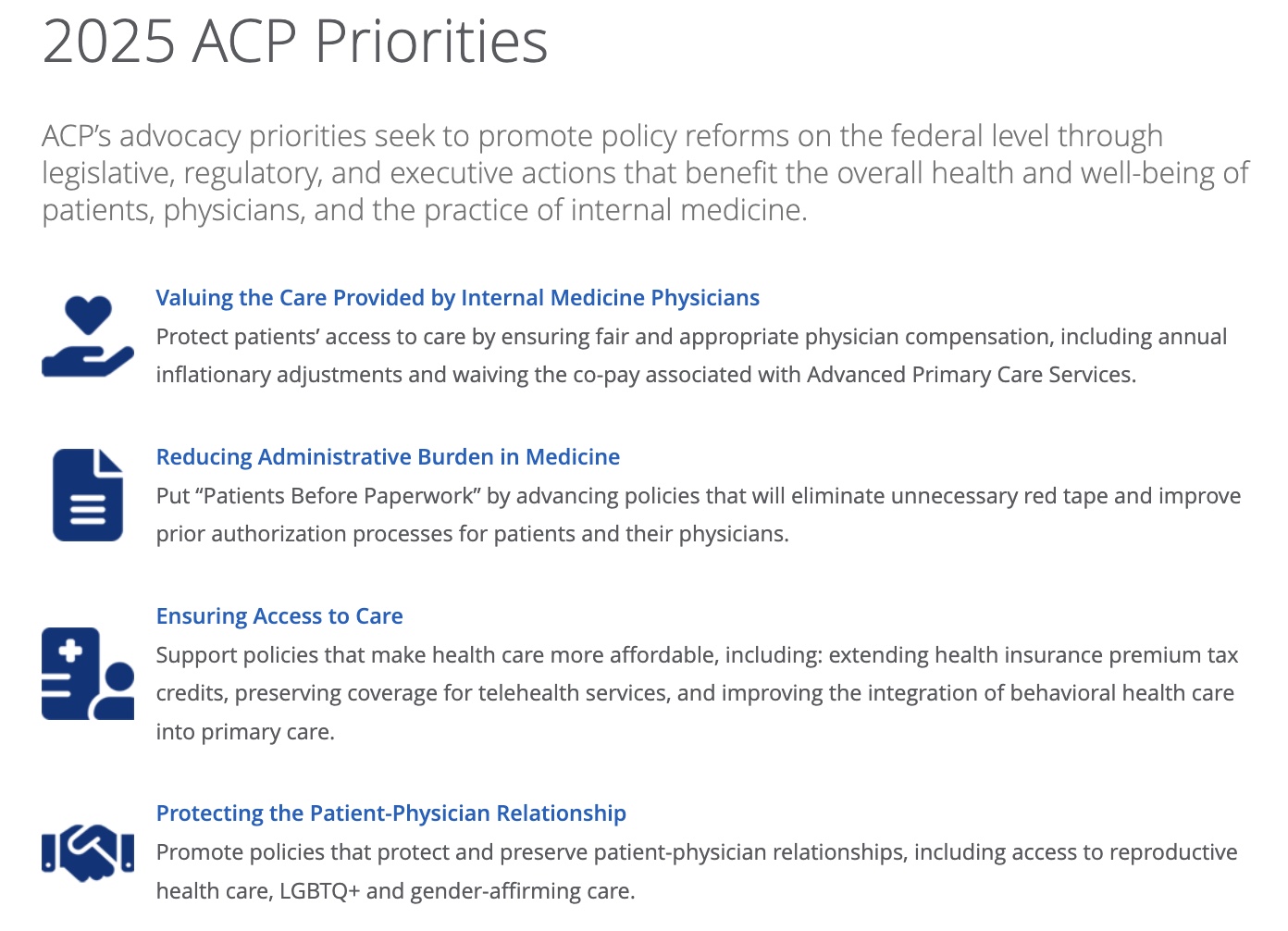 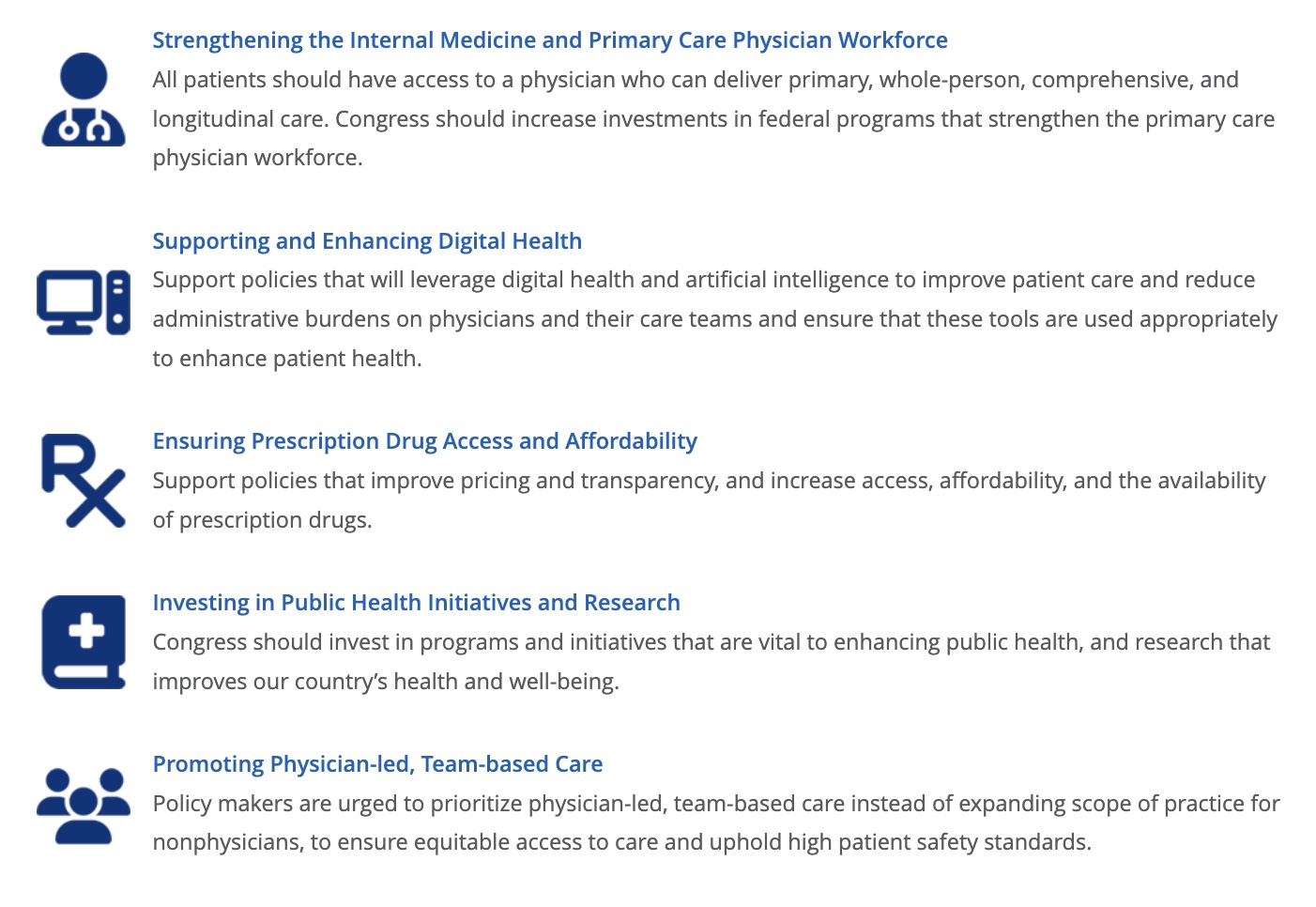 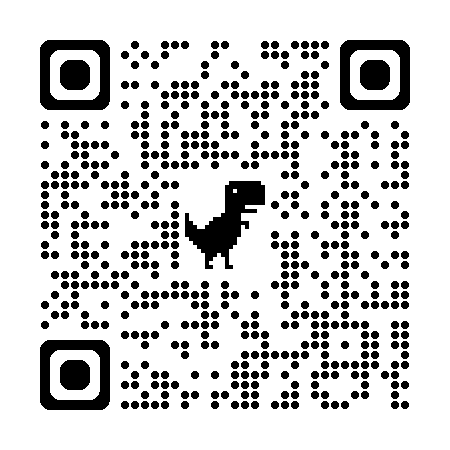 ACP’s 2025 Policy & Advocacy Priorities
https://www.acponline.org/advocacy/where-we-stand/2025-acp-priorities
3
[Speaker Notes: Thank you, Dr. Opole. 

Dr. Opole covered a subset of these priorities, including workforce physician payment, administrative burden, access to care, and public health, when discussing the letter to the Trump Administration Transition Team, as well as in the Action Alert that you all can take now. 

In addition to these priorities, ACP is also continuing its focus on protecting the patient-physician relationship. This includes promoting policies such as ensuring access to reproductive health care, LGBTQ+ and gender-affirming care. These issues, as well as ACP’s priority of promoting physician-led, team-based care  instead of expanding scope of practice for nonphysicians, have a strong state-based focus—and ACP has been and will continue to build out our support for our state chapters to engage in advocacy.

Another ACP priority area is supporting policies that will leverage digital health and artificial intelligence to improve patient care and reduce administrative burdens on physicians and their care teams and ensure that these tools are used appropriately to enhance patient health.  We are also continuing to prioritize policies that improve prescription drug pricing and transparency, and increase access, affordability, and the availability of prescription drugs. This means we will continue to support Medicare drug price negotiation by CMS and are going to be calling on the new administration to continue these efforts as well.

These nine priorities are all critical for those of us in practice—TELL A PERSONALIZED STORY

I will now hand it over to Shari to further discuss the unfinished congressional business from 2024 and lessons learned from the first Trump administration about areas where we might have opportunities to make progress.]
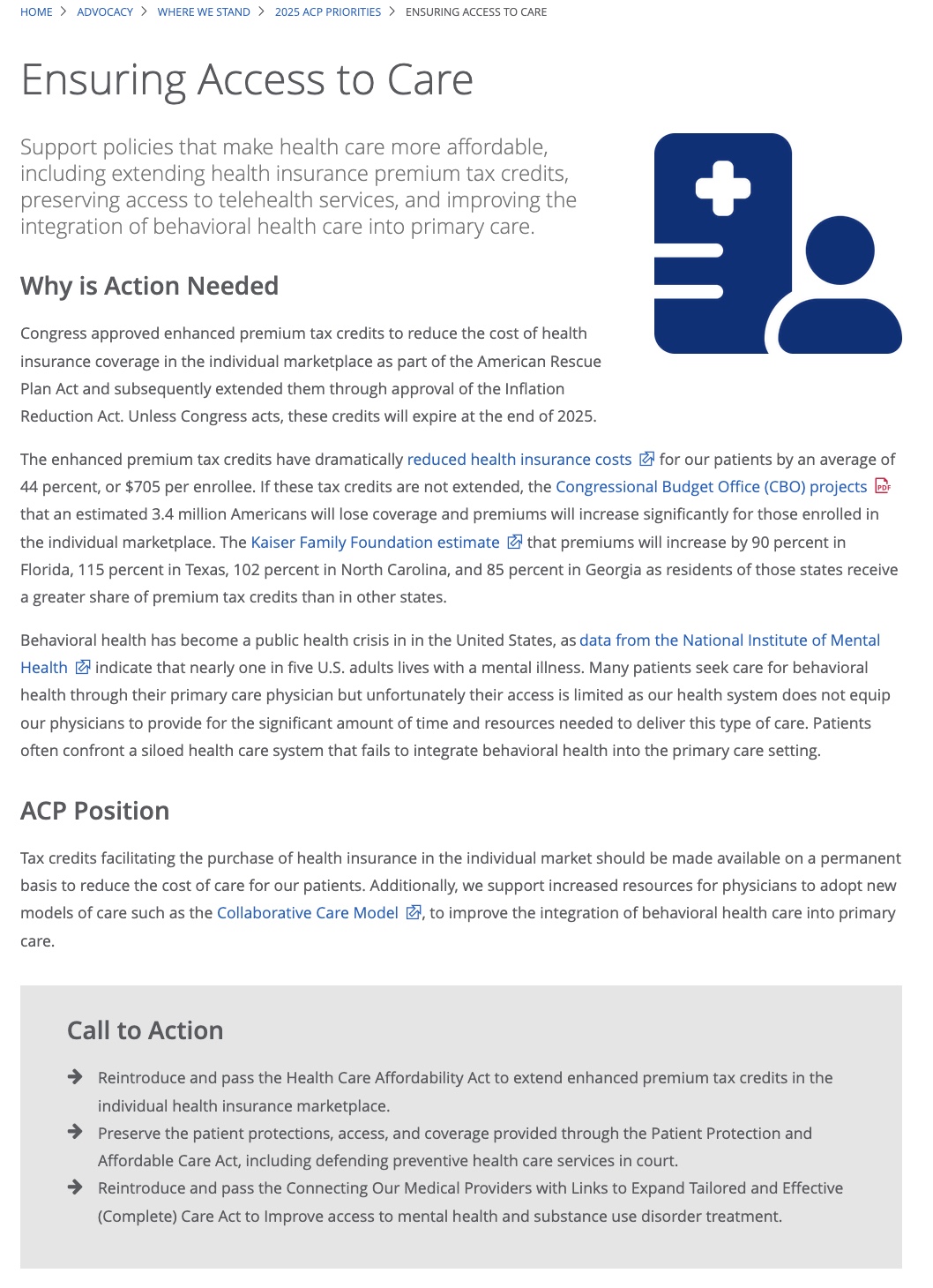 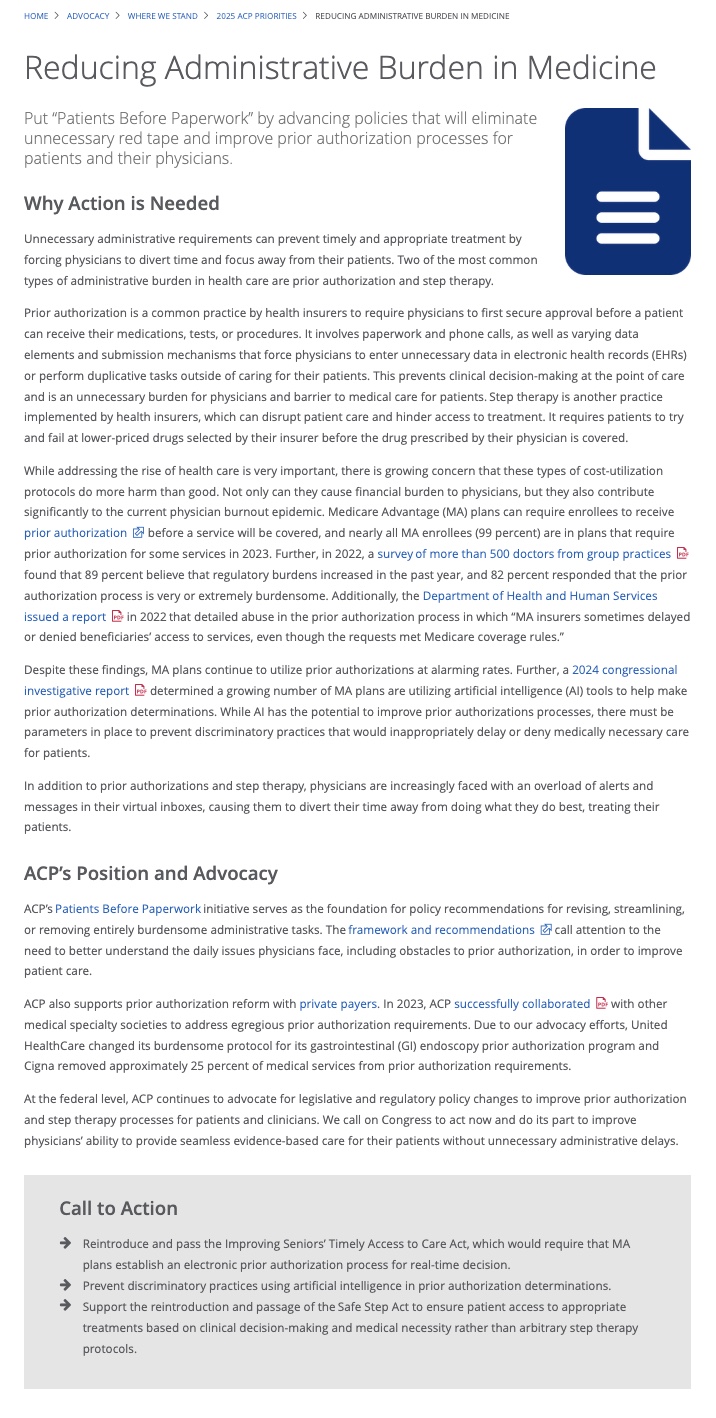 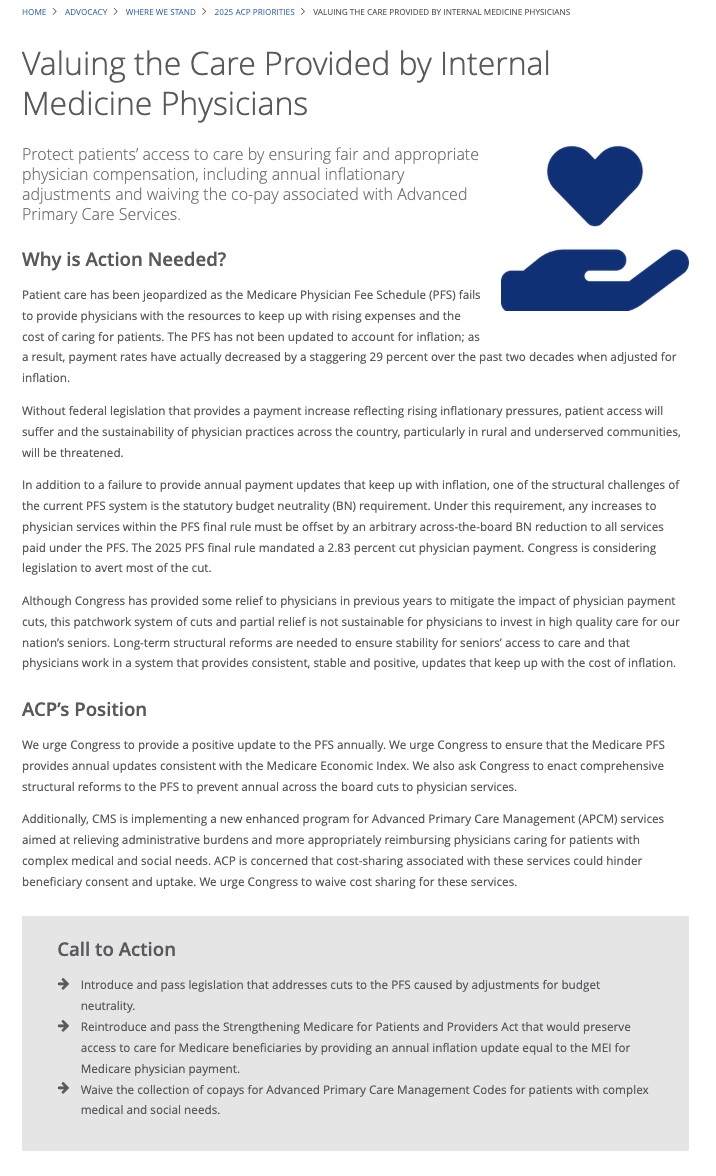 Congressional Activity
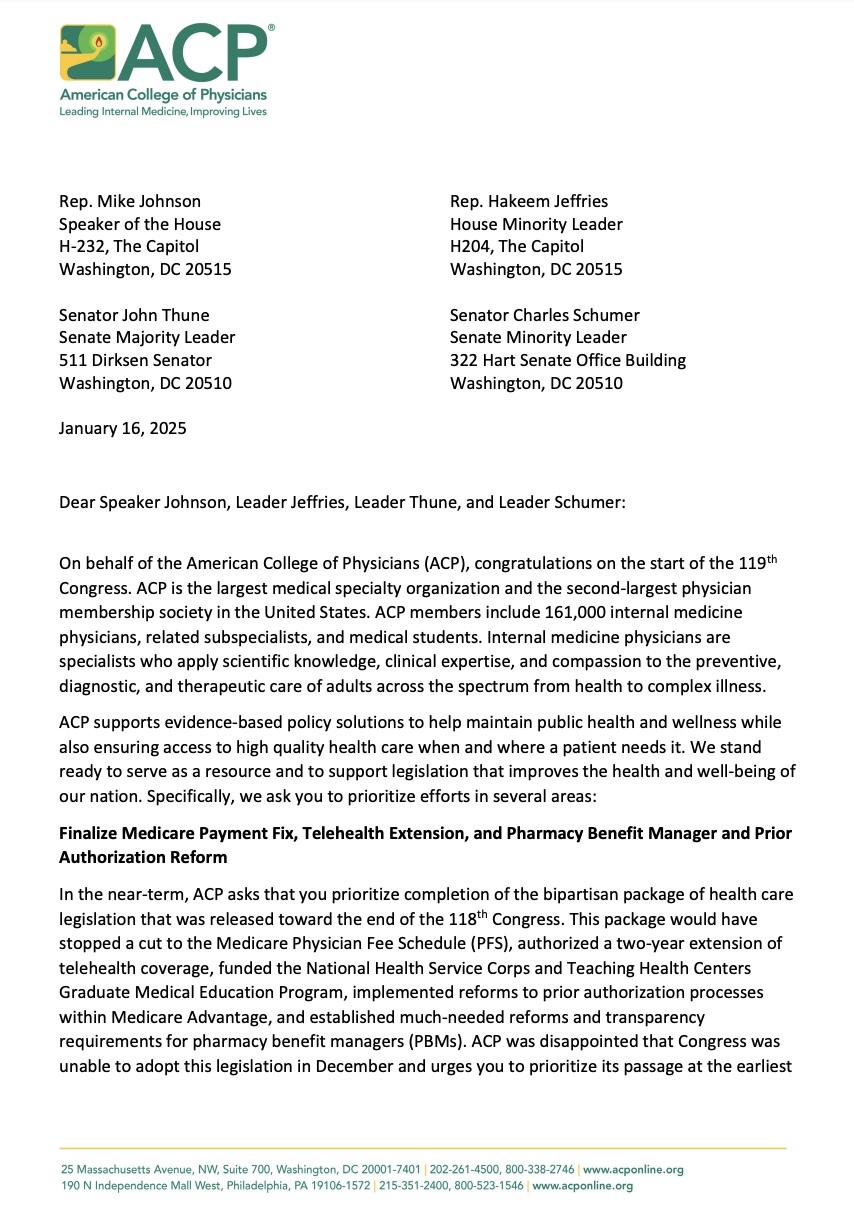 ACP’s Letter to the 119th Congress
6
Medicare Patient Access and Practice Stabilization Act
7
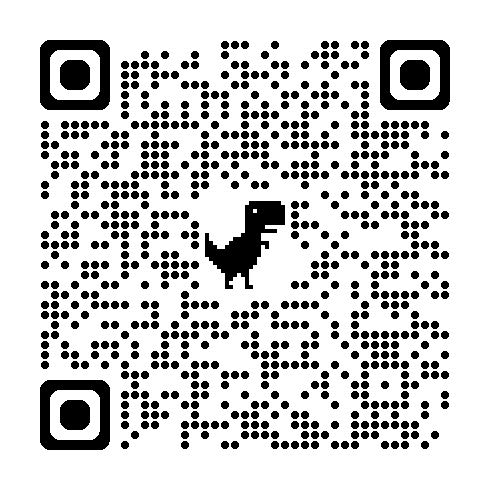 You can take action on Medicare physician payment
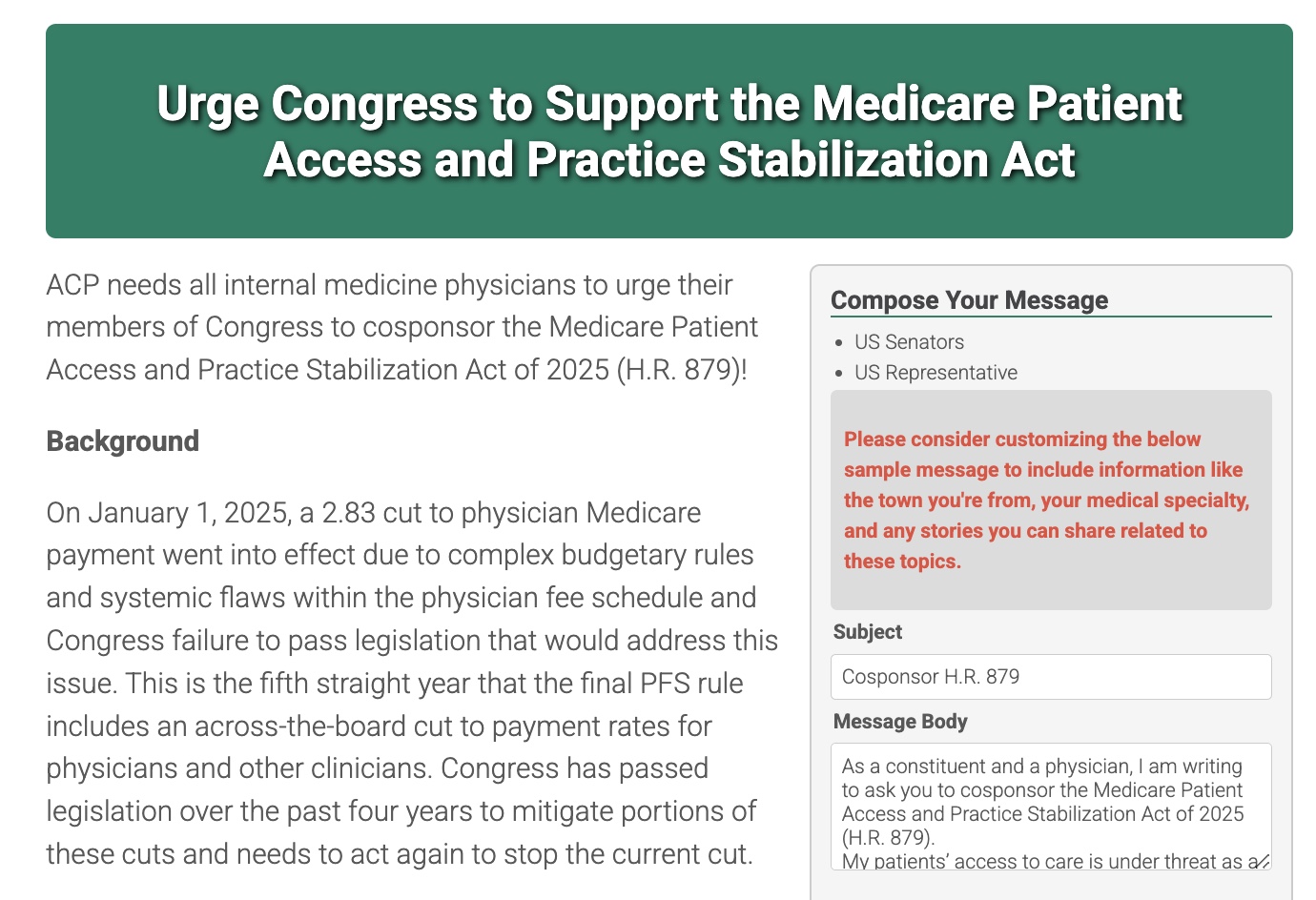 8
Budget Reconciliation: Medicaid Cuts are on the table
https://www.politico.com/f/?id=00000194-5115-d639-a395-7db5d6b70000
9
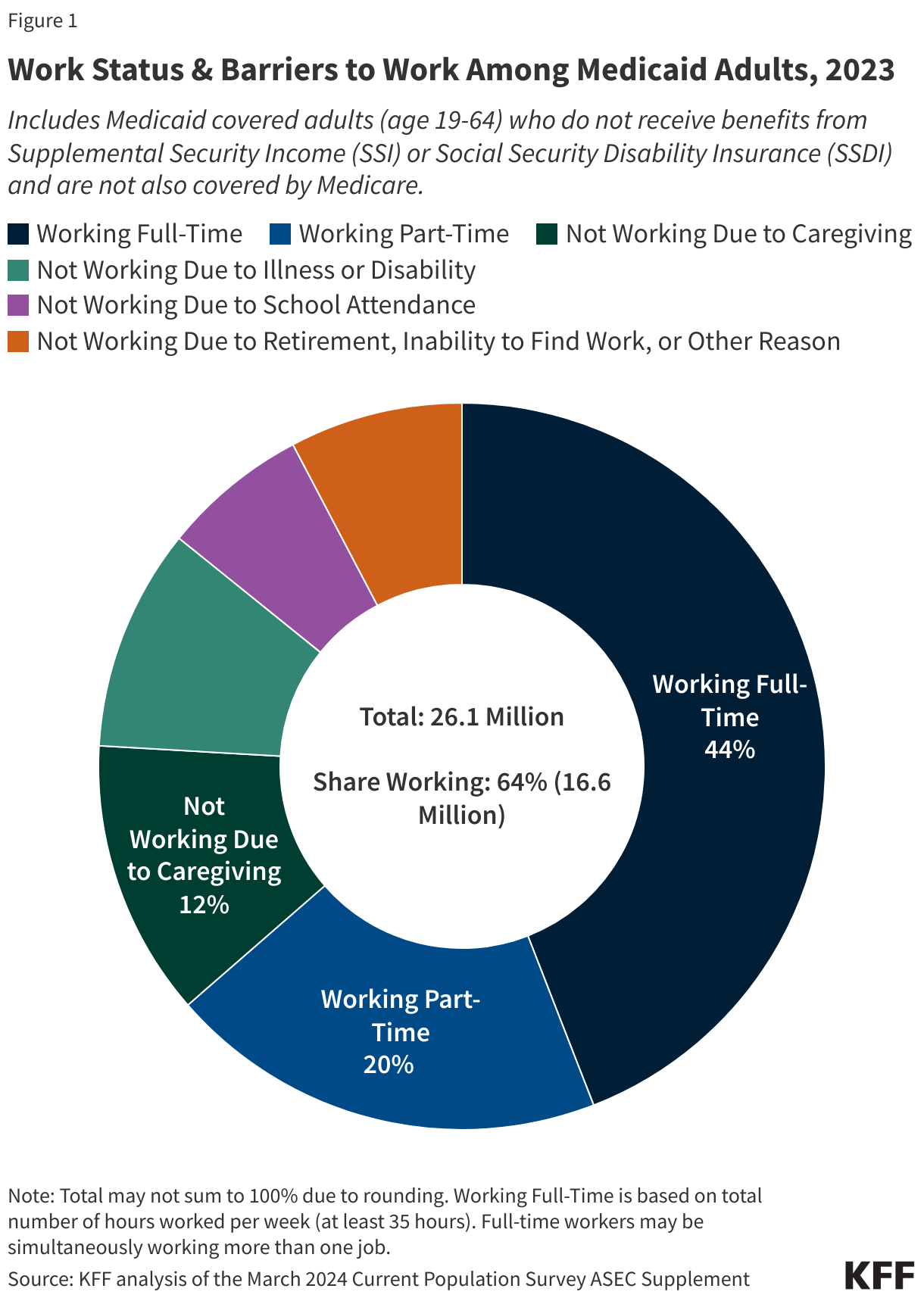 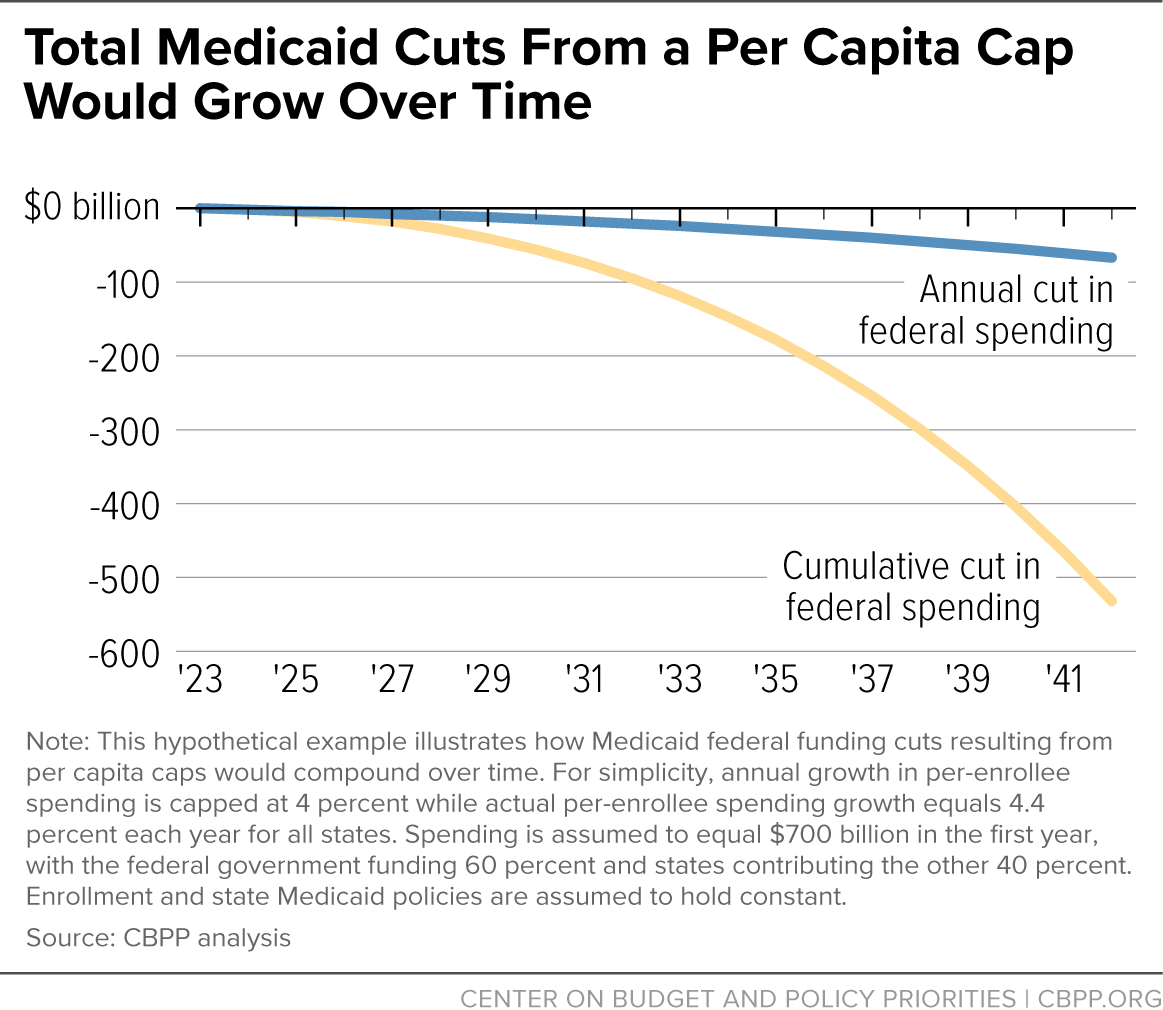 10
10
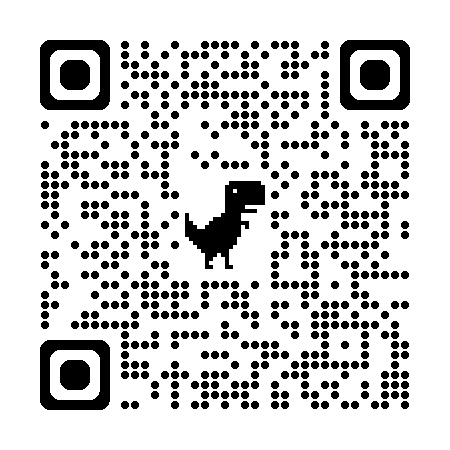 Medicaid Action Alert – Live Now!
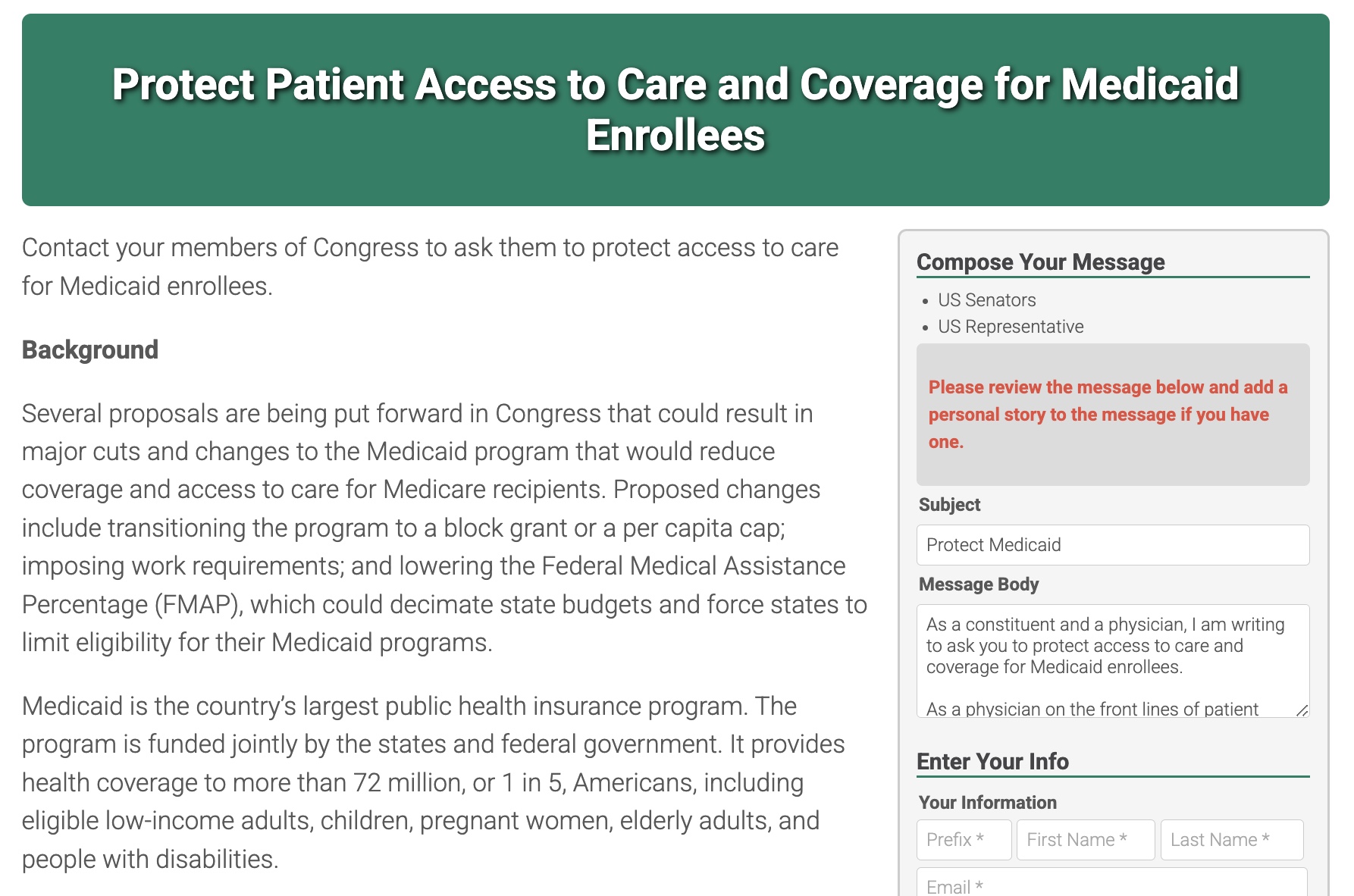 11
Reconciliation Status
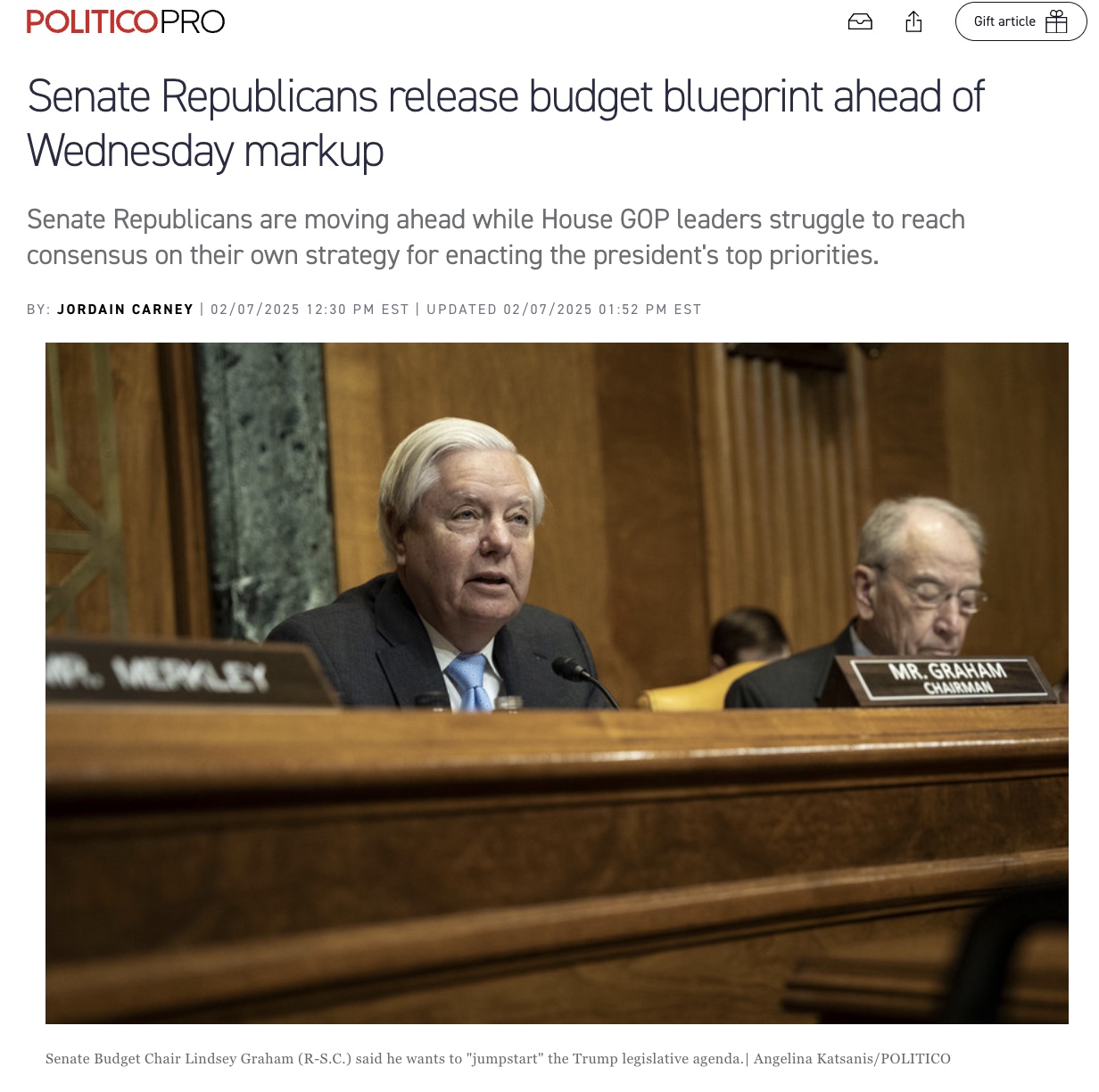 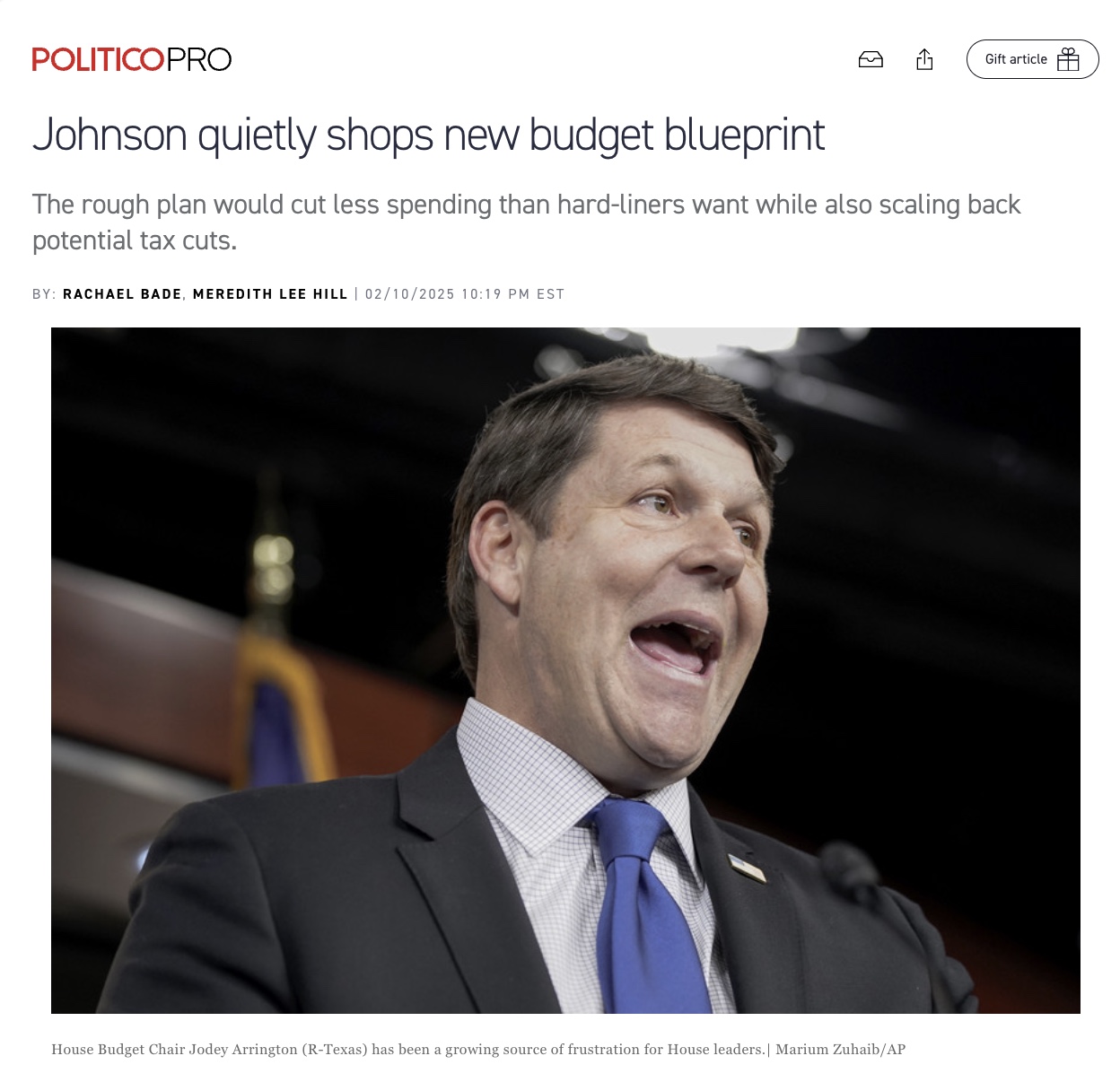 12
Trump Administration Actions
DOGE looks to increase federal savings largely by investigating discretionary spending
The Department of Government Efficiency, led by Elon Musk, aims to optimize federal operations through substantial budget cuts and the elimination of unnecessary regulations and federal departments
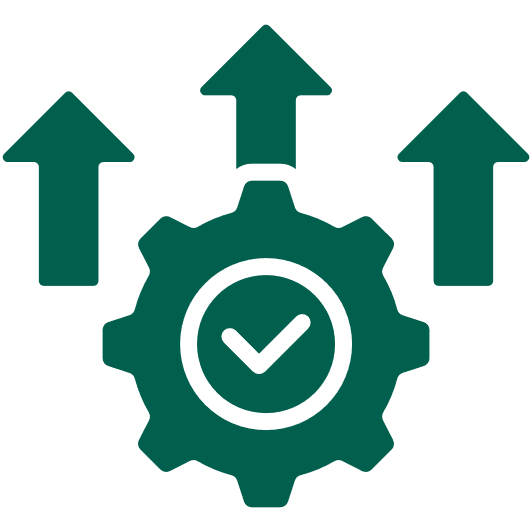 AGENCY ACCOUNTABILITY
SECONDARY PRIORITIES
Federal budget cuts
Musk says that he can find $2 trillion in savings by investigating discretionary spending
Proposals have included the elimination of agencies such as the Department of Education, FBI, and IRS
Regulatory reductions
Looks to end enforcement of regulations deemed beyond agencies’ legal authority
Recommendations for regulatory rollbacks will be submitted directly to the White House for action
Federal workforce reductions
Proposes mass layoffs of federal employees as part of efforts to streamline government operations
Likely increased reliance on private-sector contractors to fulfill government functions
TOP PRIORITIES
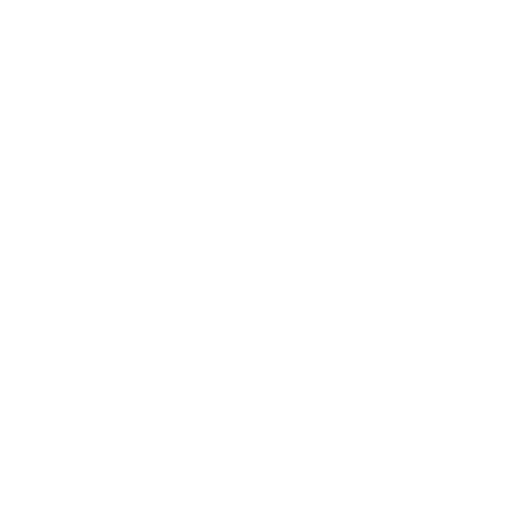 PUBLIC ENGAGEMENT
Enhanced oversight of federal contracts to identify wasteful spending and potential misuse of funds
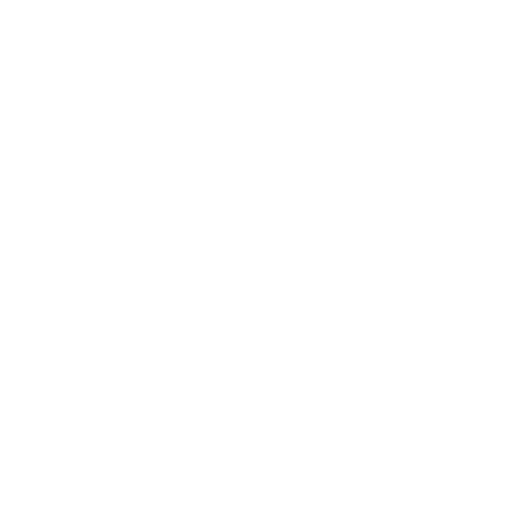 Talk of soliciting examples of inefficiency and waste through crowdsourcing on social media platforms
RAPID TIMELINE
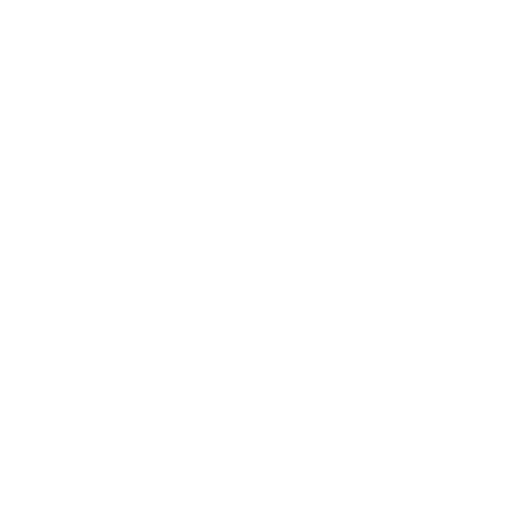 DOGE is slated to conclude its work by July 4, 2026, coinciding with the US Semiquincentennial
SOURCE BBC, Government Executive, Reuters.
PRESENTATION CENTER 1/30/25
[Speaker Notes: Sources:

Holly Honderich, “What we know about Musk's cost-cutting mission,” BBC, December 5, 2025, https://www.bbc.com/news/articles/c23vkd57471o

Sean Michael Newhouse, “Trump’s proposed cuts to the federal workforce could increase dependency on contractors, experts say,” Government Executive, January 14, 2024, https://www.govexec.com/workforce/2025/01/trumps-proposed-cuts-federal-workforcee-could-increase-dependency-contractors-government-relations-attorneys/402190/

“Explainer: How Musk's US government efficiency panel might work,” Reuters, November 14, 2024, https://www.reuters.com/world/us/how-musks-us-government-efficiency-panel-might-work-2024-11-13/]
Trump’s Cabinet
Council on Environmental Quality
TBD
Legislative Affairs
James Braid
Domestic Policy
Vince Haley
Cabinet Secretary
TBD
National Security Adviser (NSA)
Mike Waltz
Joint Chiefs of Staff
Gen. CQ Brown
Central Intelligence Agency (CIA)
John Ratcliffe
Environmental Protection Agency
Lee Zeldin
Drug Control Policy
TBD
Council of Economic Advisers
Kevin Hassett
Science & Technology
Michael Kratsios
Press Secretary
Karoline Leavitt
Chief of Staff
Susie Wiles
OMB Director
Russell Vought
Transportation
Sean Duffy
Commerce
Howard Lutnick
Defense
Pete Hegseth
President
Donald Trump
Interior
Doug Burgum
Health and Human Services
Robert F. Kennedy Jr.
Education
Linda McMahon
Veterans Affairs
Doug Collins
Housing and Urban Development
Scott Turner
Agriculture
Brooke Rollins
Treasury
Scott Bessent
Vice President
JD Vance
Attorney General
Pam Bondi
Labor
Lori Chavez-DeRemer
Energy
Chris Wright
Trade
Jamieson Greer
Staff Secretary
Will Scharf
Communications Director
Steven Cheung
NSA Deputy
Alex Wong
VP’s Chief of Staff
Jacob Reses
Media Affairs
Morgan Ackley
Intergovernmental Affairs
VACANT
State
Marco Rubio
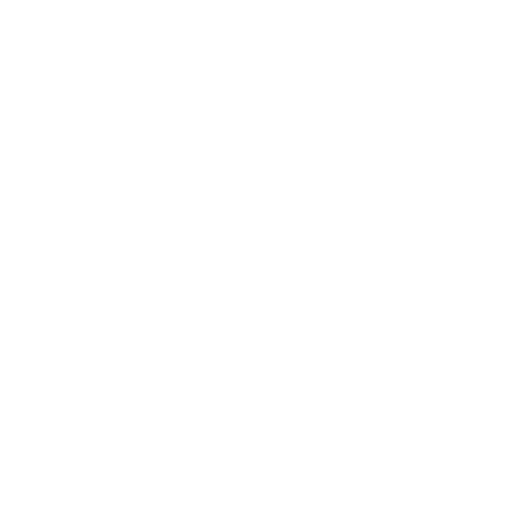 Deputy Chief of Staff (4)
Dan Scavino, Stephen Miller, James Blair, Taylor Budowich
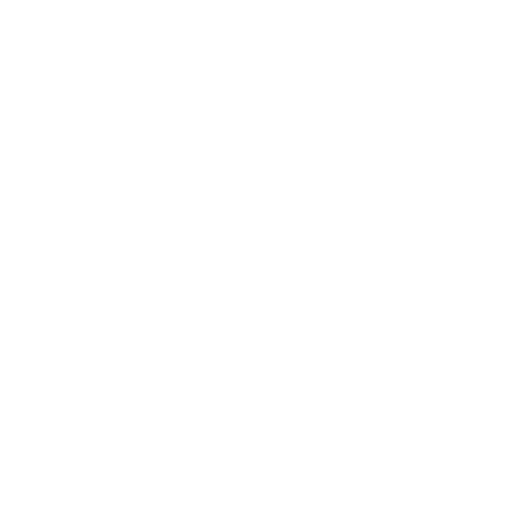 The Cabinet Table
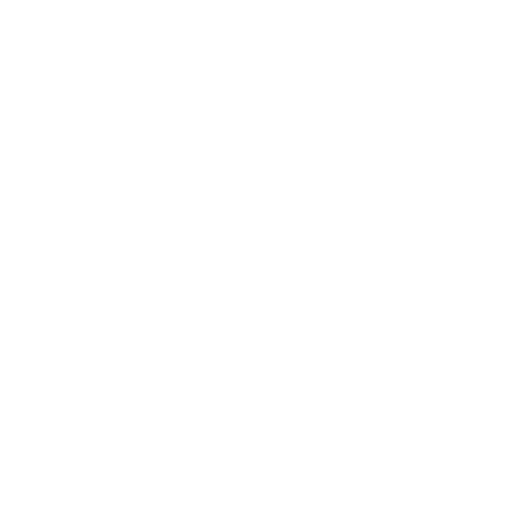 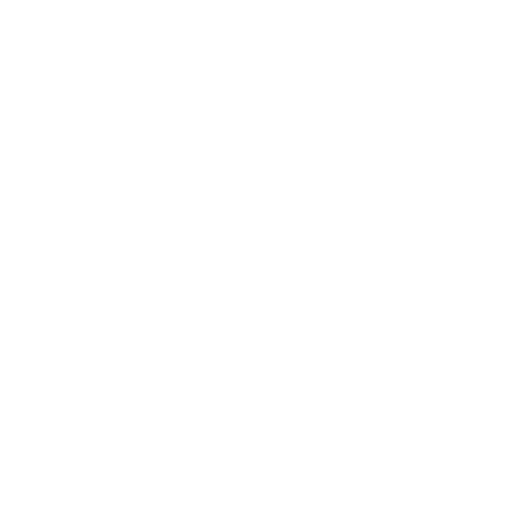 SOURCE Politico, Washington Post, USA Today, CBS News, Axios, VA, NBC News, The Hill, Notus.
PRESENTATION CENTER 1/23/25
[Speaker Notes: Sources:

Politico Staff, “Who might make up Trump’s Cabinet,” Politico, November 6, 2024, https://www.politico.com/interactives/2024/potential-cabinets/trump-second-term-cabinet/#Labor%20Secretary

Washington Post Staff, “Tracking Trump’s picks for his Cabinet and administration,”  Washington Post, Updated November 16, 2024, https://www.washingtonpost.com/politics/interactive/trump-administration-appointees/

James Powell, “Who has Trump picked for his Cabinet? Brooke Rollins rounds out nominees,” USA Today, Updated November 24, 2024, https://www.usatoday.com/story/news/politics/elections/2024/11/24/donald-trump-cabinet-picks/76548459007/

Kathryn Watson, Caitlin Yilek, “Trump administration tracker shows his latest top staff picks for his 2025 term,” CBS News, Updated December 12, 2024, https://www.cbsnews.com/live-updates/trump-administration-nominees-2025/

Stef W. Kight, “Trump taps James Braid as top congressional liaison,” Axios, November 25, 2024, https://www.axios.com/2024/11/26/trump-congress-james-braid

“VA announces Trump administration appointees,” VA, January 21, 2025, https://news.va.gov/press-room/va-announces-trump-administration-appointees/

Kierra Frazier, “Trump picks former Gingrich aide to lead Domestic Policy Council,” Politico, November 26, 2024, https://www.politico.com/live-updates/2024/11/26/congress/trumps-domestic-agenda-00191823

Garrett Haake et al., “Trump picks Rep. Mike Waltz to be his national security adviser,” NBC News, November 11, 2024, https://www.nbcnews.com/politics/donald-trump/trump-picks-rep-mike-waltz-serve-national-security-adviser-rcna179698

Ellen Mitchell, “Joint Chiefs chair says he plans to stay on under Trump,” The Hill, January 20, 2025, https://thehill.com/policy/defense/5096565-gen-cq-brown-stays-chairman-trump/

Doug Palmer et al., “Trump picks Lighthizer acolyte to be his trade chief,” Politico, November 26, 2024, https://www.politico.com/news/2024/11/26/jamieson-greer-trade-representative-trump-00191181

Brett Samuels, “Trump names top campaign aides as senior White House staff,” The Hill, November 13, 2024, https://thehill.com/homenews/campaign/4988270-trump-white-house-staff-stephen-miller-scavino-blair-budowich/

Irie Sentner, “Trump taps personal lawyer Will Scharf for White House staff secretary,” Politico, November 16, 2024, https://www.politico.com/news/2024/11/16/trump-personal-lawyer-white-house-staff-secretary-00190026

“Trump to tap campaign spokesperson Steven Cheung as communications director,” Politico, November 15, 2024, https://www.politico.com/news/2024/11/15/trump-transition-steven-cheung-communications-director-00189857

Sophia Vento, “Trump names Seb Gorka, Alex Wong to be senior national security staff,” The Hill, November 22, 2024, https://thehill.com/policy/national-security/5005747-seb-gorka-alex-wong-national-security/

Reese Gorman, “JD Vance Is Bringing His Senior Senate Staff to His VP Office,” Notus, January 17, 2025, https://www.notus.org/trump-transition/jd-vance-senior-staff-vp-office]
President Trump Nominations for Key Health Care Positions
SOURCE Washington Post.
PRESENTATION CENTER 2/3/25
[Speaker Notes: Sources:

“Donald Trump has picked 92 nominees to fill key roles in his administration so far,” Washington Post, accessed January 27, 2025, https://www.washingtonpost.com/politics/interactive/2025/trump-appointee-tracker/]
ACP’s Reaction and Ongoing Approach
The College typically does not comment on individuals named as nominees for federal offices and as such ACP has not commented on any of the nominees that President-elect Trump has named. 
That said, ACP is communicating with the incoming administration and the new Congress to let them know about our priorities for the American health care system and our patients, stressing the importance of using the best-possible evidence to guide medical care and public health policies.
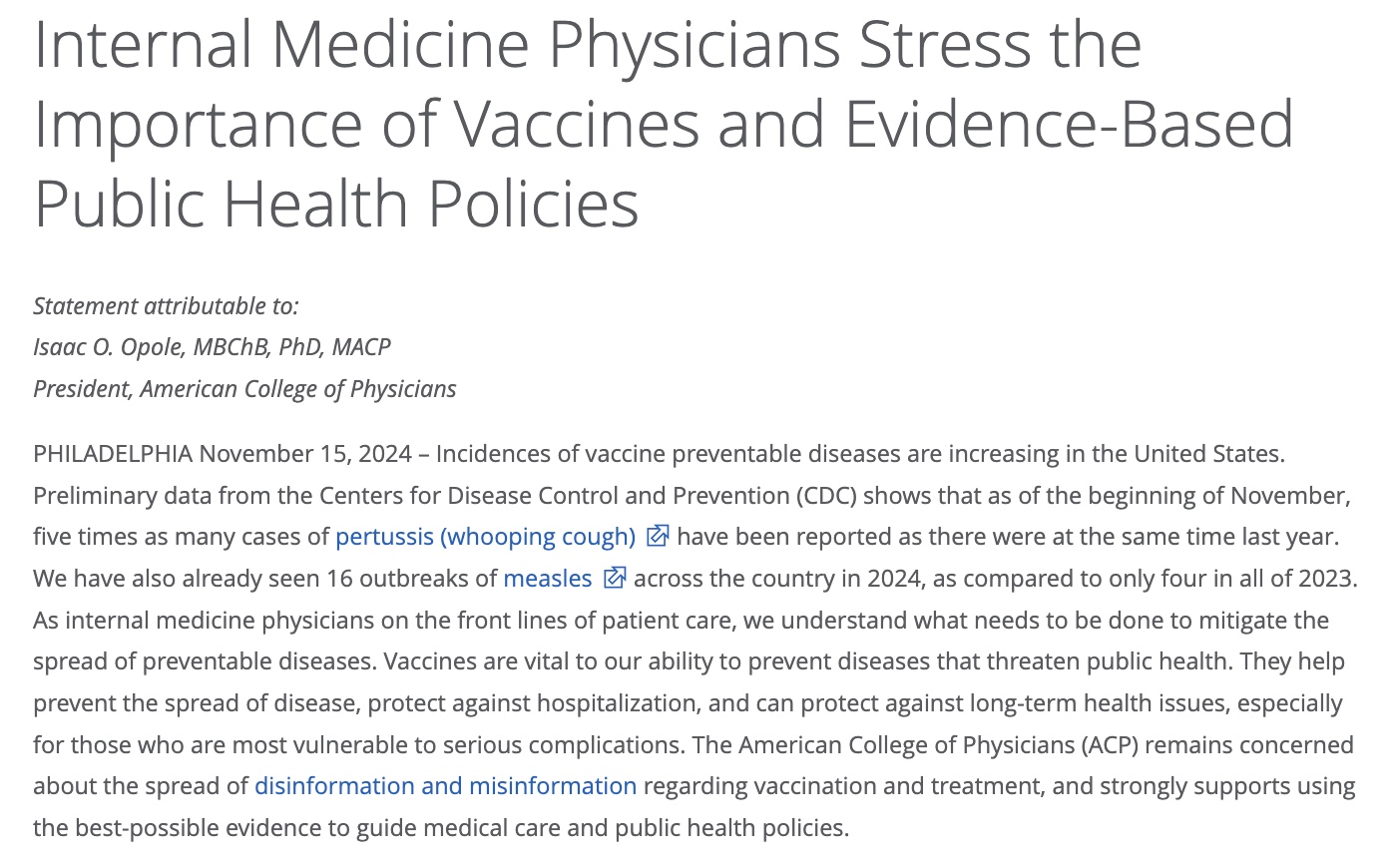 17
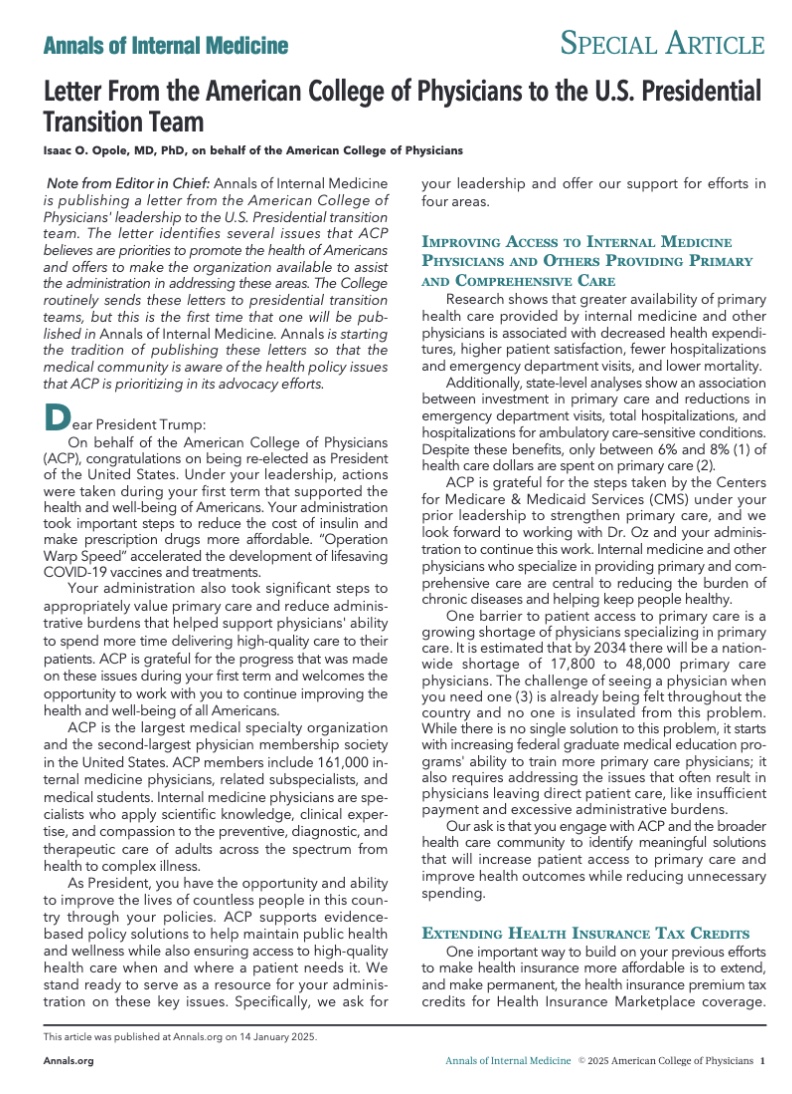 ACP is Communicating with the New Administration
18
[Speaker Notes: Thank you, Dr. Moyer for your kind introduction.

ACP Submitted our letter to the incoming Trump Administration transition team on December 30th, 2024 – and it was just published in Annals of Internal Medicine on January XX, 2025.

We sought publication of this letter to raise awareness among our members and the broader public about some of our key priorities of the coming years ahead.

The policy priorities we included in the letter are - first, improving access to internal medicine physicians and others providing primary and comprehensive care. As you all know, a key barrier to access to primary care is a growing shortage of physicians specializing in primary care. In fact, it is estimated that by 2034 there will be a nationwide shortage of 17,800 to48,000 primary care physicians. Therefore, we asked the incoming Trump Administration to  engage with ACP and the broader health care community to identify meaningful solutions that will increase patient access to primary care and improve health
outcomes while reducing unnecessary spending.

Secondly, we highlighted the fact that the Congressional Budget Office projects that an estimated 3.4 million Americans will lose their health insurance coverage if these tax credits are not extended. Therefore, we are pushing form them to extend the critically important health insurance tax credits that are set to expire at the end of this year. 

Third, one area where we worked very successfully with the previous Trump Administration was on is addressing administrative burden. Given this, we are pushing the Administration to work with Congress to implement policy changes to minimize and improve prior authorization and step therapy processes for patients and clinicians.

Finally, we felt it was critically important to highlight the need to protect the U.S. public health infrastructure, with a particular focus on vaccines, noting how vital they are to our ability to prevent diseases that threaten public health, including novel diseases and future pandemics.]
Trump issued twenty-six executive orders on his first day back in office
EXECUTIVE ORDERS SIGNED IN FIRST MONTH*
■ Inauguration Day  ■ January of first year
*Only includes executive orders, graph does not include other forms of executive action (proclamations, memorandums, or discretionary executive actions)
SOURCE Federal Register, Time.
PRESENTATION CENTER 2/3/25
[Speaker Notes: Sources:

“Executive Orders,” Federal Register, accessed January 20, 2025, https://www.federalregister.gov/presidential-documents/executive-orders

Miranda Jeyaretnam and Chad de Guzman, “Breaking Down All of Trump’s Day 1 Presidential Actions,” Time, January 21, 2025, https://time.com/7208691/trump-day-one-presidential-actions-executive-orders-memorandum-proclamation-explainer/]
Some might call this “Shock and Awe”
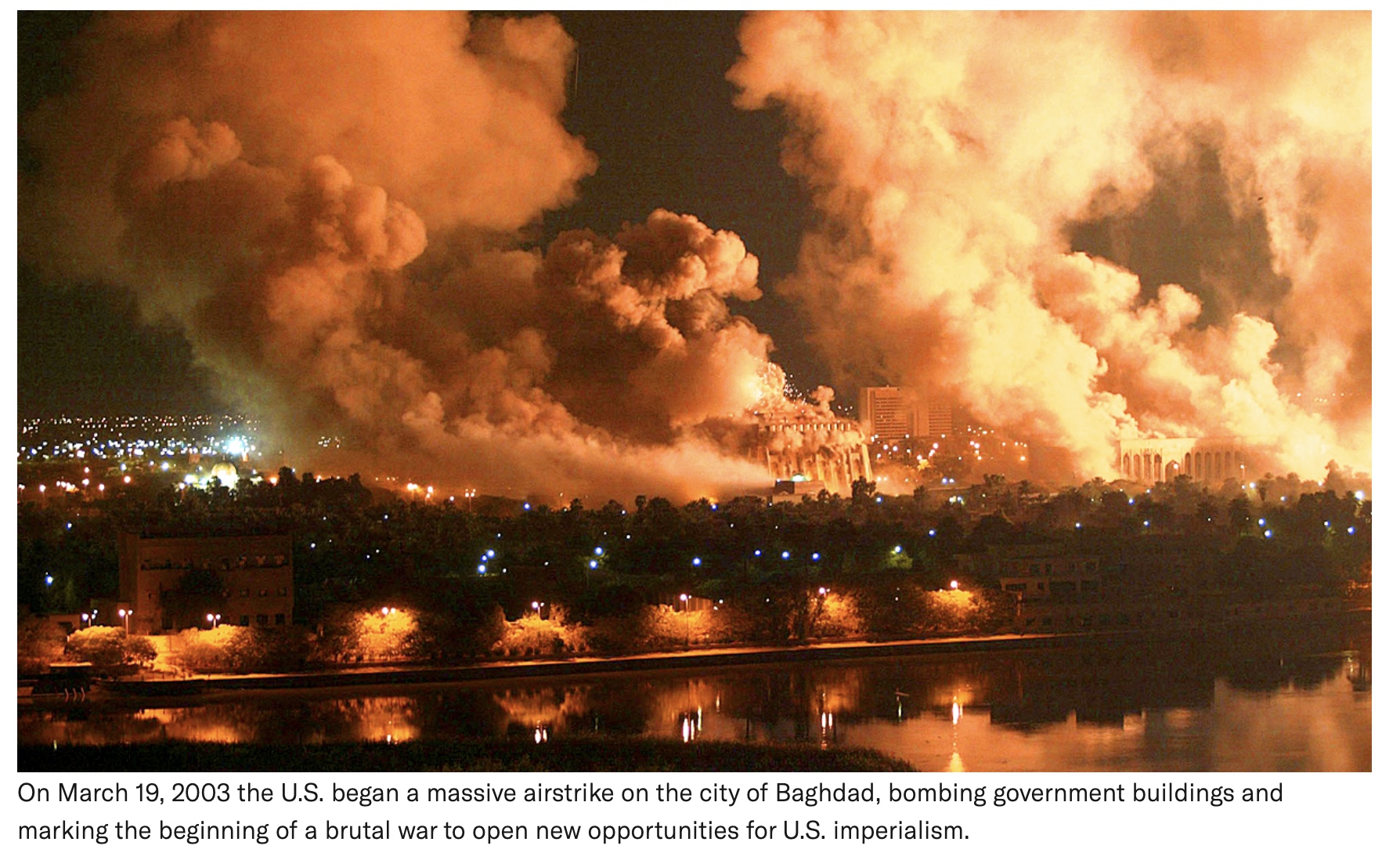 It is certainly creating confusion
20
Communications Freeze – ongoing, expected to continue until confirmations are final (other than the MMWR)
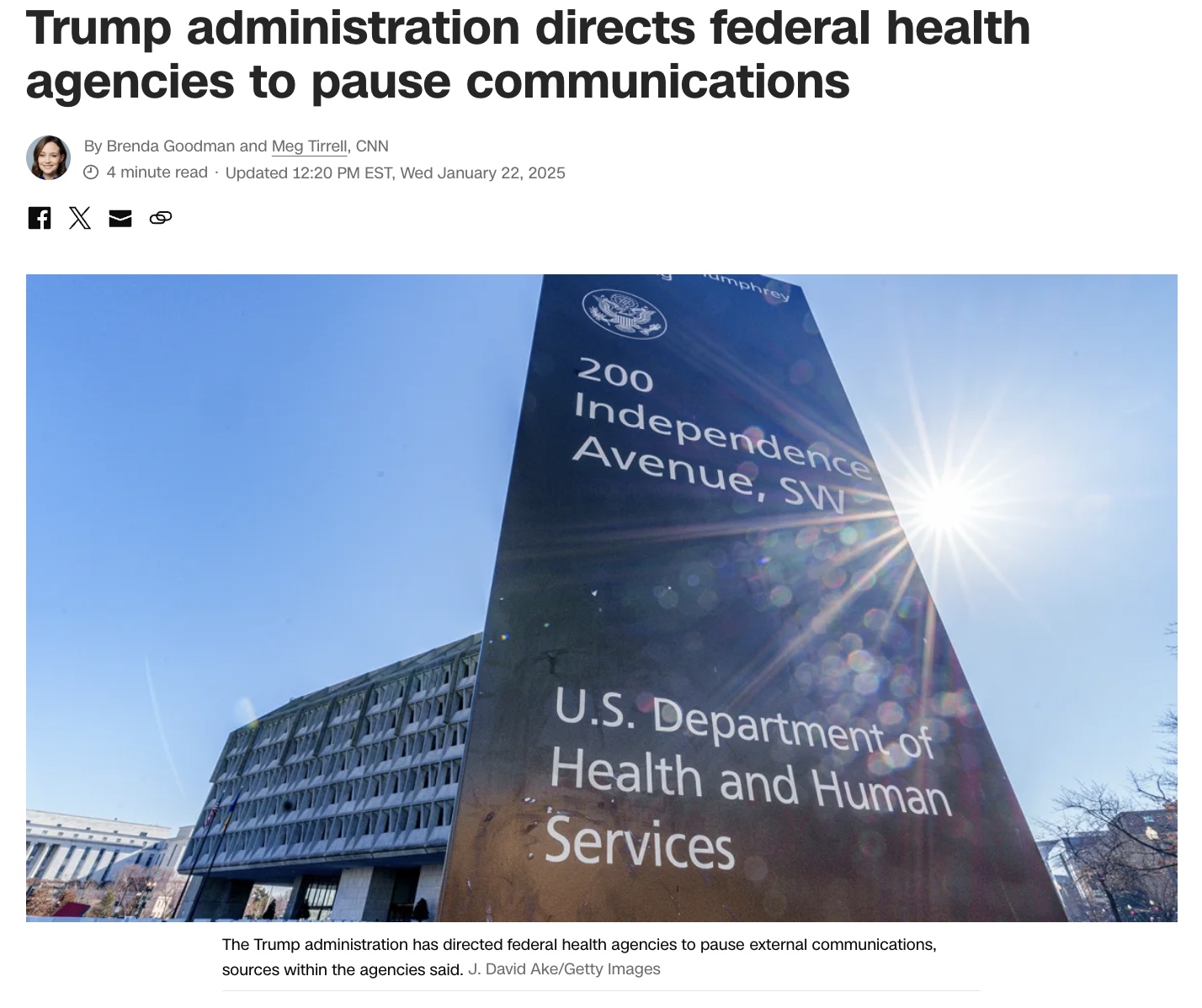 21
21
Federal Website Changes
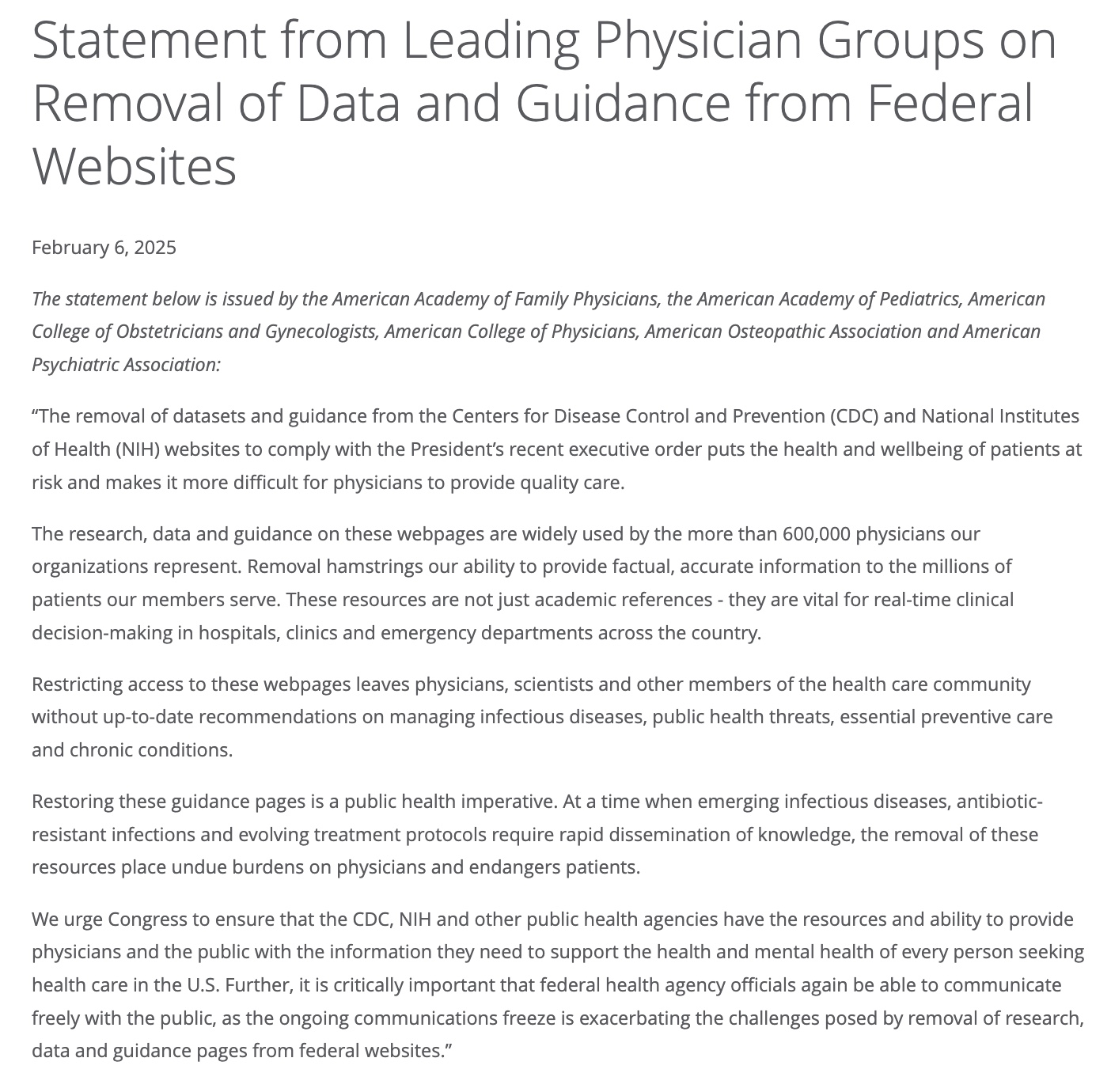 22
Funding Freeze – An Ongoing Saga
23
NIH Indirect Funding Cuts
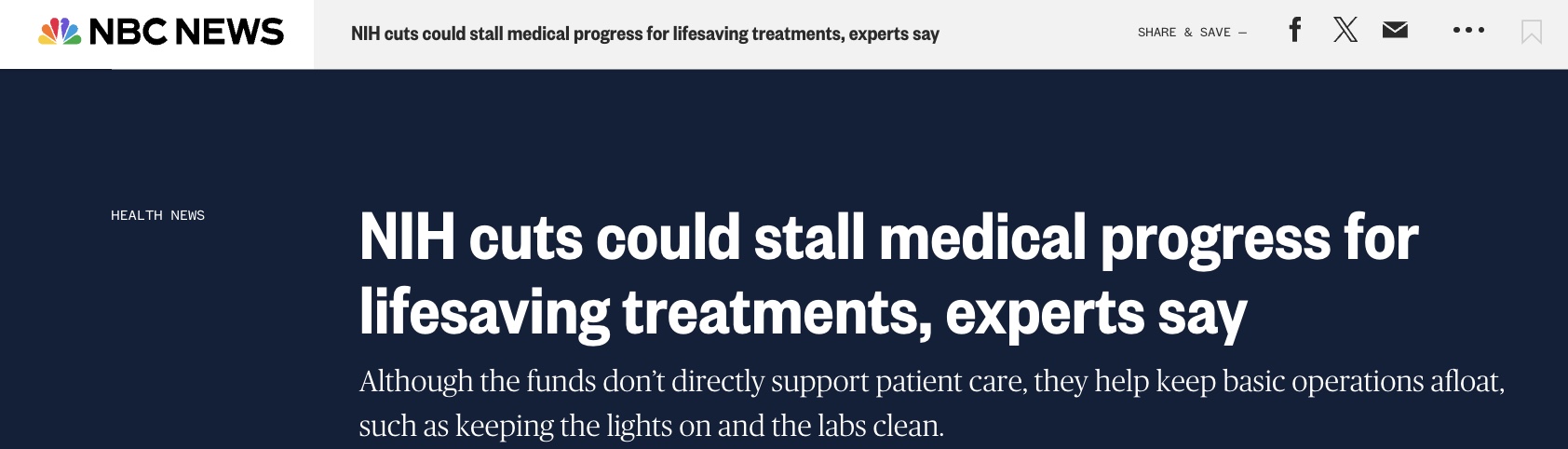 On February 7, NIH released guidance stating: “For any new grant issued, and for all existing grants to IHEs retroactive to the date of issuance of this Supplemental Guidance, award recipients are subject to a 15 percent indirect cost rate.”
Significant concerns were raised about the impact of this change.
On February 10, these cuts were temporarily blocked - BUT only in the 22 states that brought the suit forward.
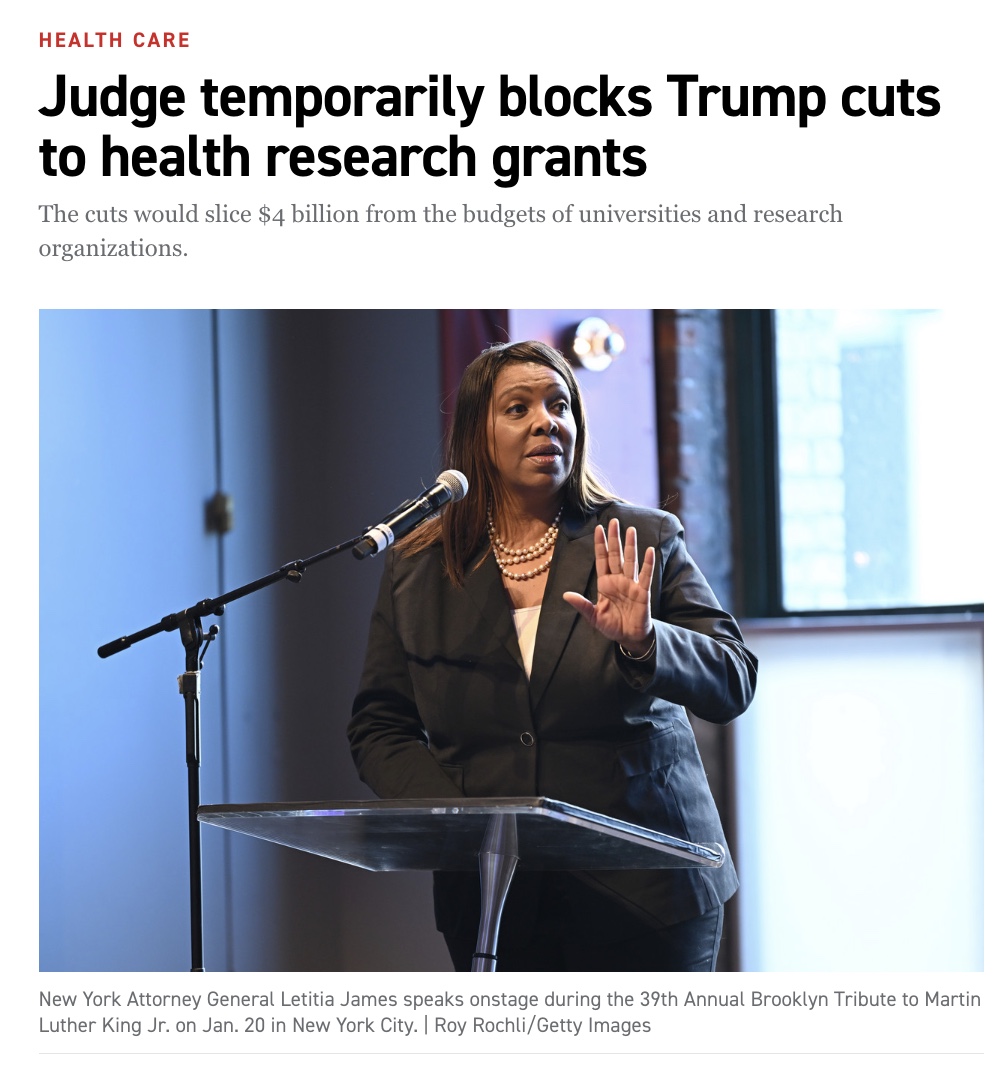 24
Executive orders give presidents the power to enact policy that bypasses Congress
WHAT IS AN EXECUTIVE ORDER?
Executive order: an official document signed by the president declaring government policy
The purpose of an executive order is to give instructions to government agencies and departments about how to execute and enforce legislation
In recent years executive orders have been used more broadly to instruct agencies and departments how to operate in certain policy areas
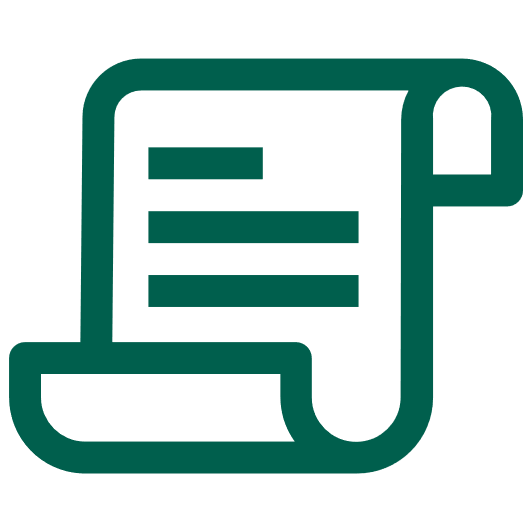 Courts may declare executive order unconstitutional if it oversteps the executive power granted by law
Judges may postpone enforcement of executive order until a final judgement has been made
JUDICIARY
Checks by other government branches
Congress may pass legislation revoking or modifying the powers it gave to a president through previous legislation
If vetoed by the president, Congress can override with 2/3 majority vote in both chambers
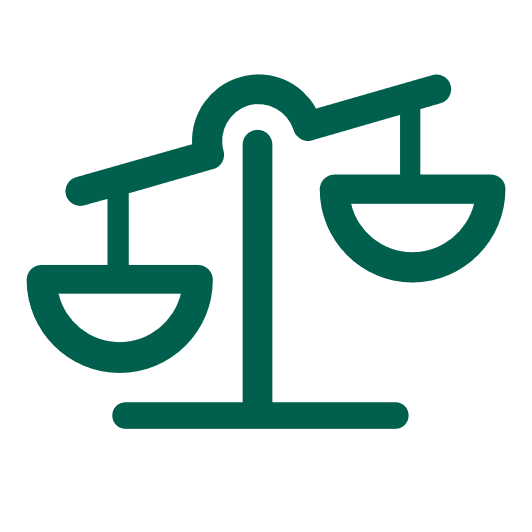 CONGRESS
PROCESS FOR ISSUING EXECUTIVE ORDERS:
OMB receives draft
OMB Director approves of order
AG approves of order
Director of Federal Register reviews order
President signs order
Order published in Federal Register
SOURCE Congressional Research Service, National Constitution Center.
PRESENTATION CENTER 2/3/25
[Speaker Notes: Sources:

“Executive Orders: An Introduction”, Congressional Research Service, March 29 2021, https://crsreports.congress.gov/product/pdf/R/R46738

“Executive Orders 101: What are they and how do Presidents use them?”, National Constitution Center, January 23 2017, https://constitutioncenter.org/blog/executive-orders-101-what-are-they-and-how-do-presidents-use-them]
EO on US Withdrawal from WHO – Group of 6 Statement
26
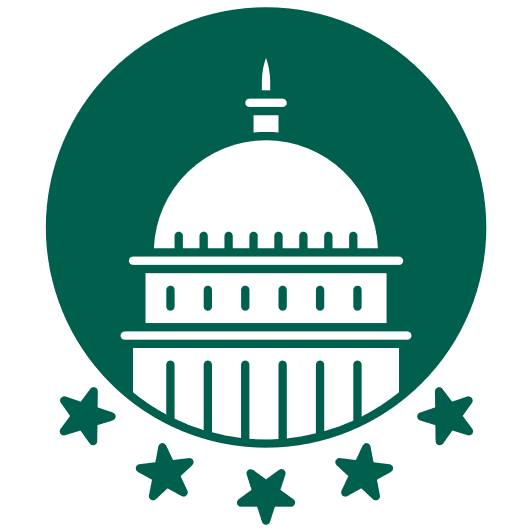 Trump executive orders: Government reform (1/4)
SOURCE White House.
PRESENTATION CENTER 2/3/25
[Speaker Notes: Sources:

“Presidential Actions,” White House, accessed January 21, 2025, https://www.whitehouse.gov/presidential-actions/]
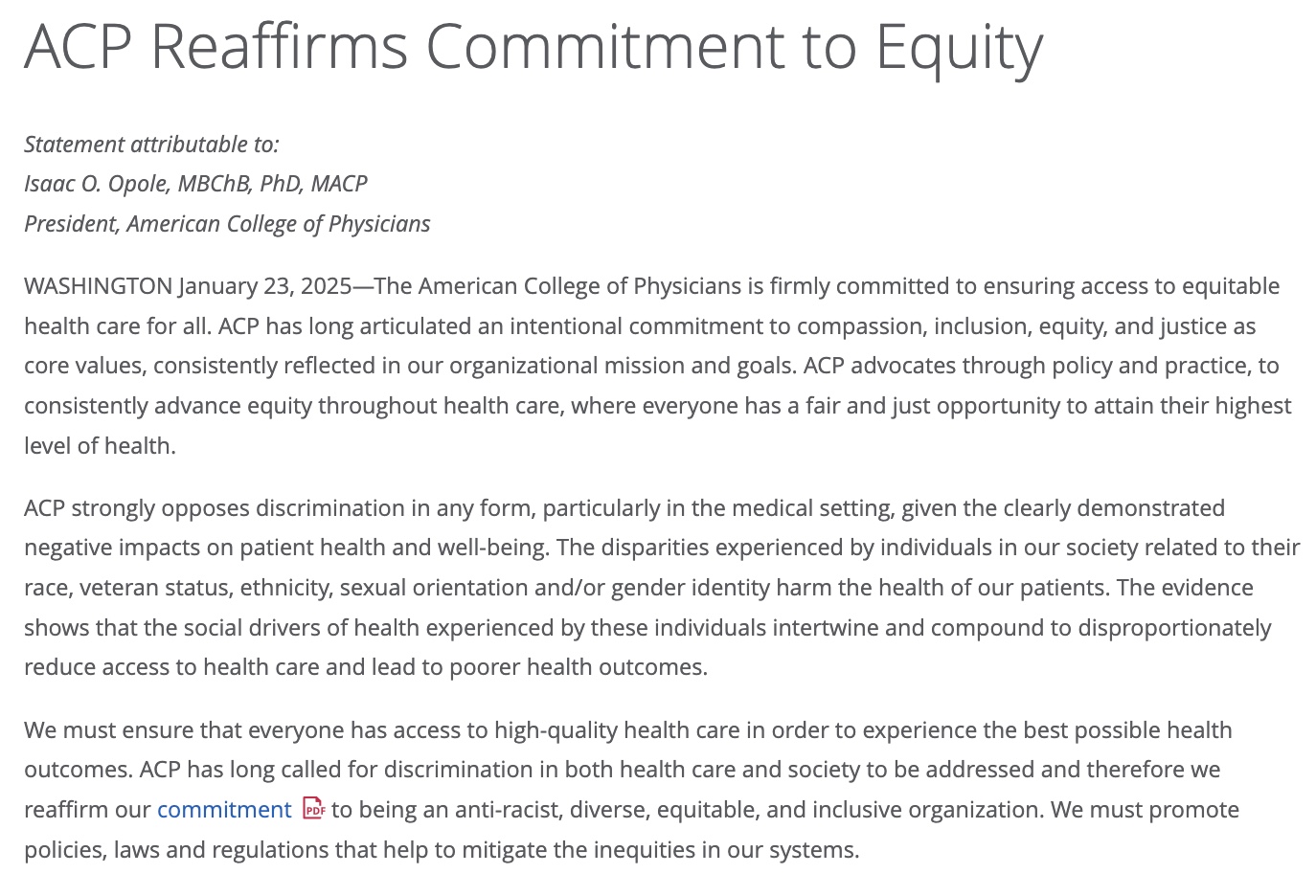 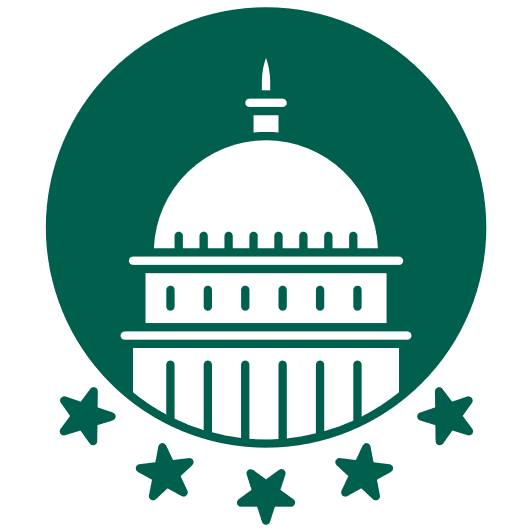 Trump executive orders: Government reform (2/4)
SOURCE White House.
PRESENTATION CENTER 2/3/25
[Speaker Notes: Sources:

“Presidential Actions,” White House, accessed January 21, 2025, https://www.whitehouse.gov/presidential-actions/]
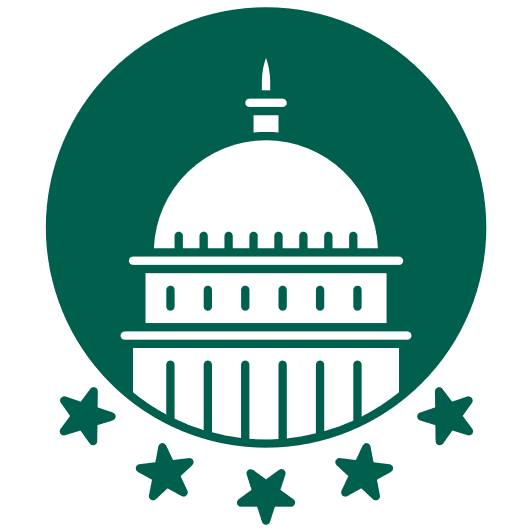 Trump executive orders: Government reform (3/4)
SOURCE White House.
PRESENTATION CENTER 2/3/25
[Speaker Notes: Sources:

“Presidential Actions,” White House, accessed January 21, 2025, https://www.whitehouse.gov/presidential-actions/]
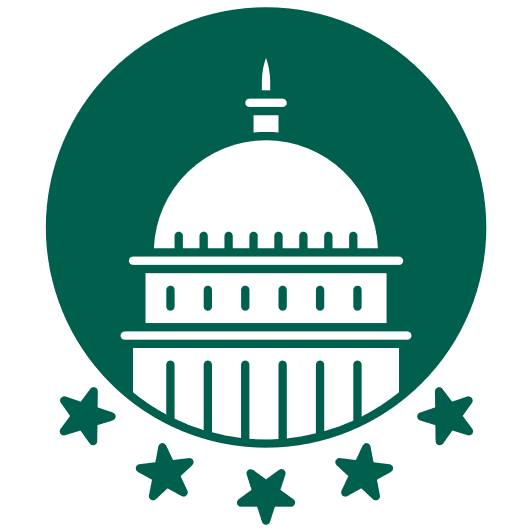 Trump executive orders: Government reform (4/4)
SOURCE White House.
PRESENTATION CENTER 2/3/25
[Speaker Notes: Sources:

“Presidential Actions,” White House, accessed January 21, 2025, https://www.whitehouse.gov/presidential-actions/]
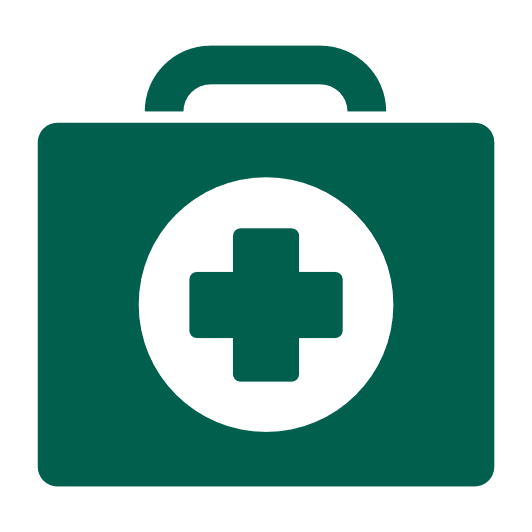 Trump executive orders: Public health
SOURCE White House.
PRESENTATION CENTER 2/3/25
[Speaker Notes: Sources:

“Presidential Actions,” White House, accessed January 21, 2025, https://www.whitehouse.gov/presidential-actions/]
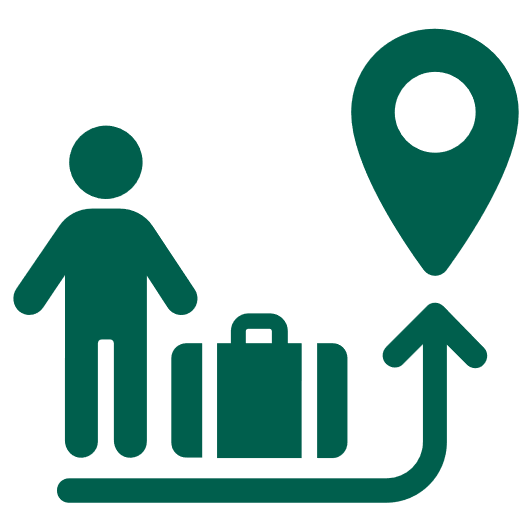 Trump executive orders: Immigration (1/2)
SOURCE White House.
PRESENTATION CENTER 2/3/25
[Speaker Notes: Sources:

“Presidential Actions,” White House, accessed January 21, 2025, https://www.whitehouse.gov/presidential-actions/]
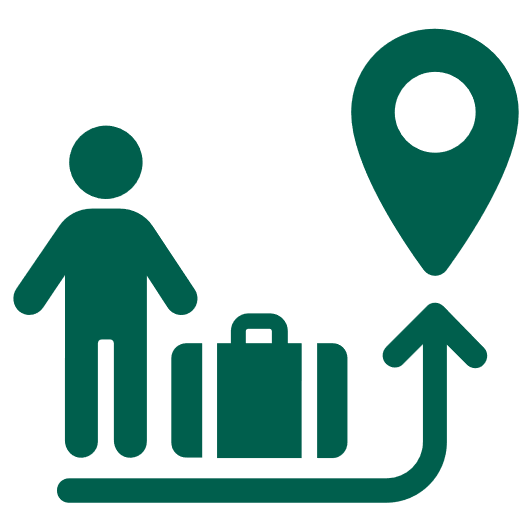 Trump executive orders: Immigration (2/2)
SOURCE White House.
PRESENTATION CENTER 2/3/25
[Speaker Notes: Sources:

“Presidential Actions,” White House, accessed January 21, 2025, https://www.whitehouse.gov/presidential-actions/]
Impact of Immigration Executive Orders
35
ACP has endorsed The Protecting Sensitive Locations Act
What’s next?
37
So, what should ACP do?
Continue to monitor all this activity
Make public statements as needed
Send letters to and hold meetings with lawmakers and Administration officials
Engage in judicial advocacy – e.g., amicus briefs
You can also help!
Become a member of the ACP Advocates for Internal Medicine Network (AIMn) – and send critical messages to your policymakers
Consider writing op eds for your local and state papers
Contact your state and federal lawmakers directly – build those relationships!
38
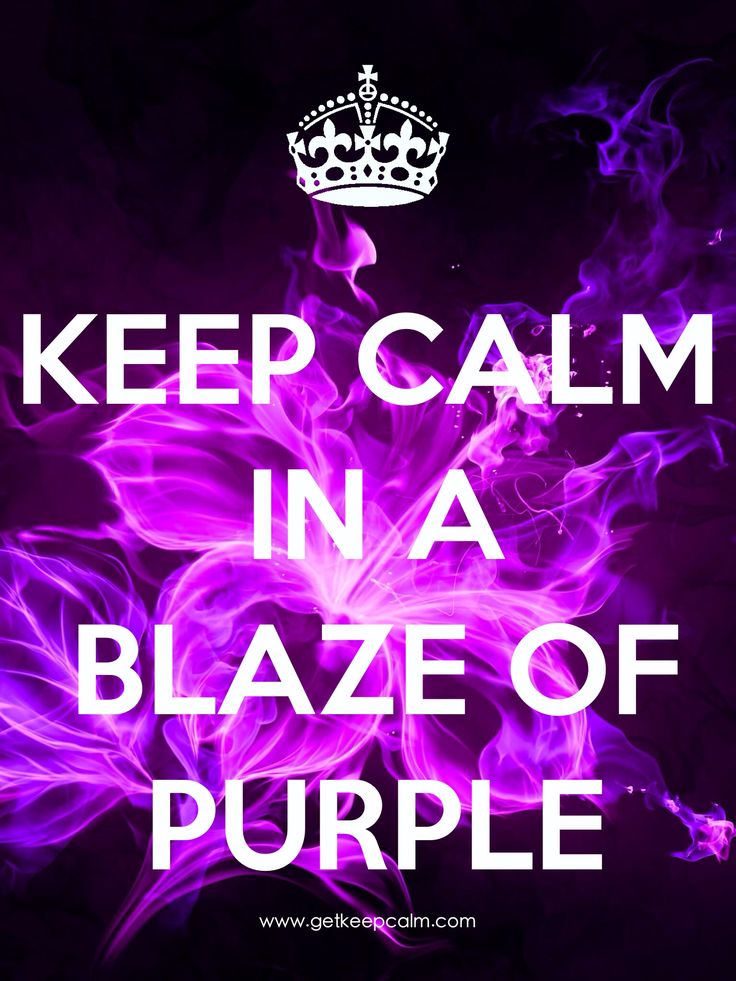 In other words…
39
Q & A
40